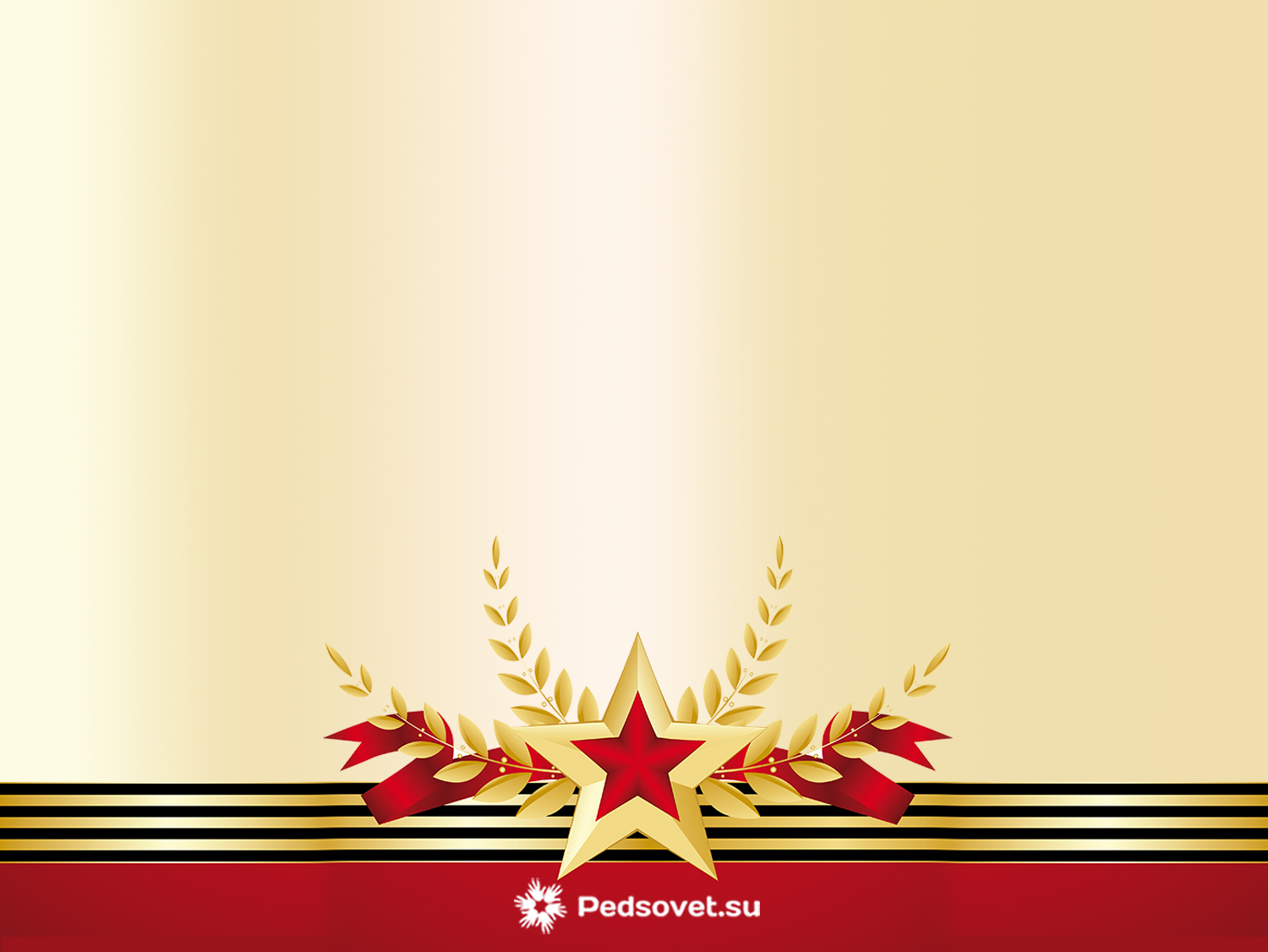 Шубиков
 Арсений 
Васильевич
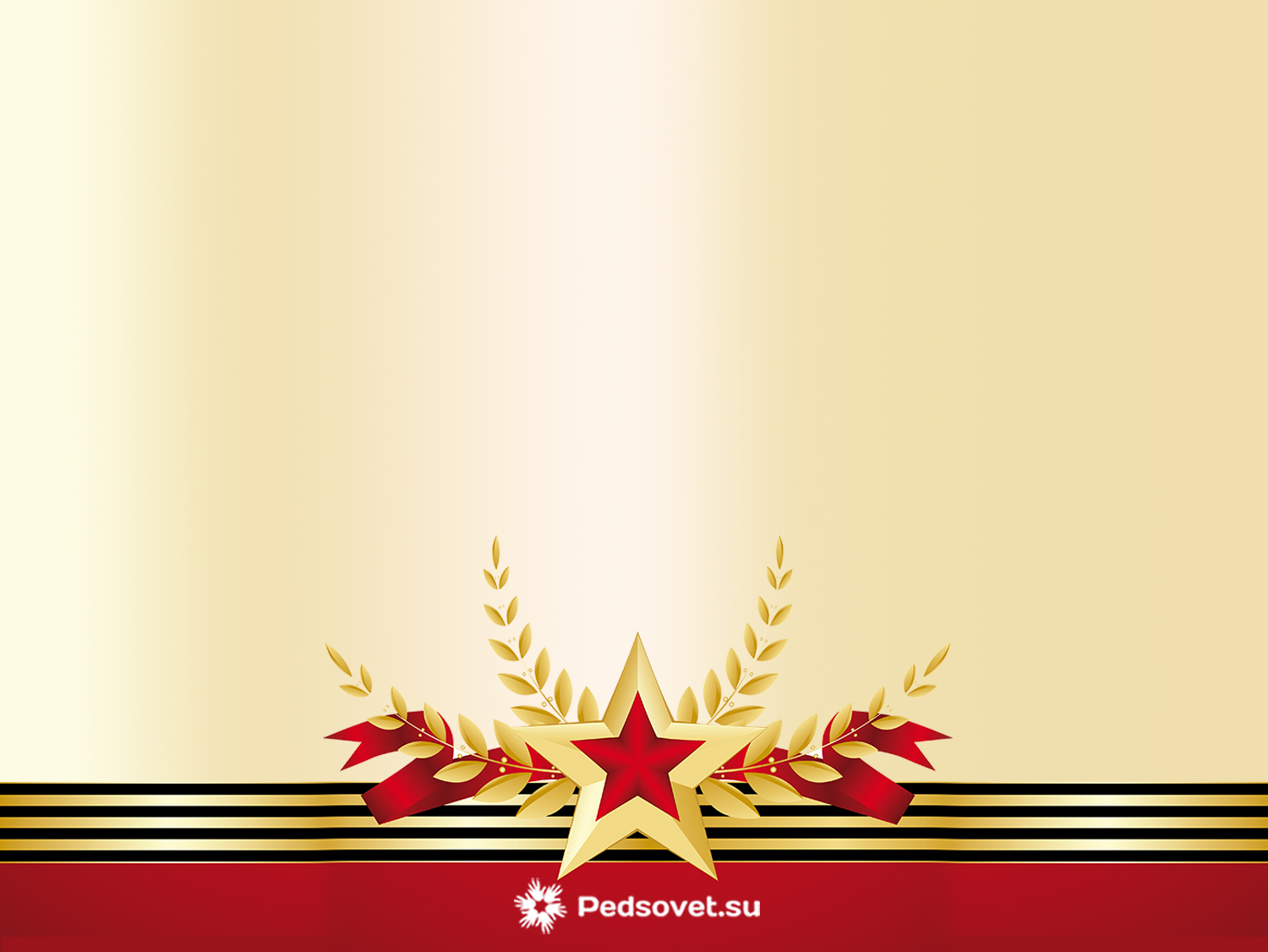 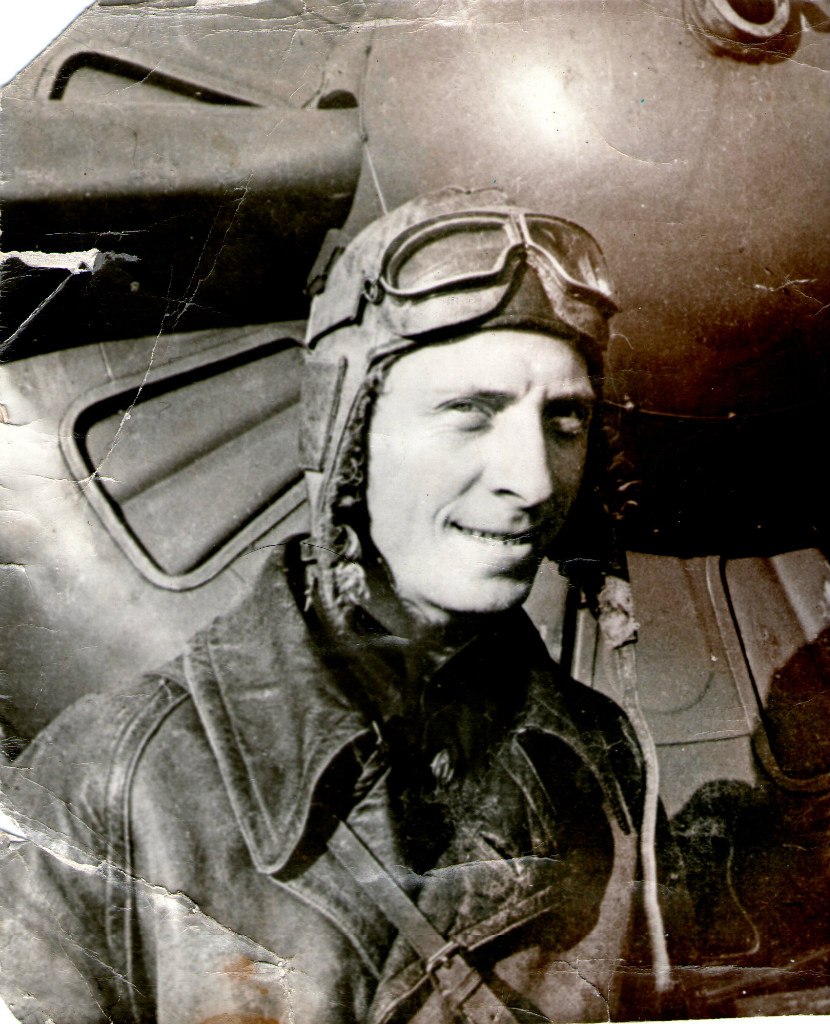 Шубиков
 Арсений 
Васильевич
майор авиации, командир эскадрильи, защитник Одессы и Севастополя.
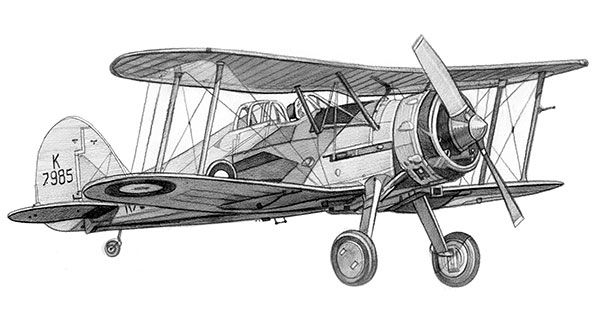 Шубиков Арсений Васильевичродился 5 мая 1912 (1913) года в Тверской области в семье мастера  часового завода "Заря". В Красной Армии с 1932 года.Окончил школу пилотов в Энгельсе.В звании лейтенанта служил в качестве младшего лётчика в 3-й истребительной авиационной эскадрилье ВВС Краснознаменного Балтийского флота.
Участвовал в национально-освободительной войне в Испании с 14 декабря 1937 года по 10 июня 1938 года, был пилотом и командиром звена истребителей И-16.Всего в Испании произвел около 100 боевых вылетов, участвовал в 25 воздушных боях, 
сбил 7 самолетов.
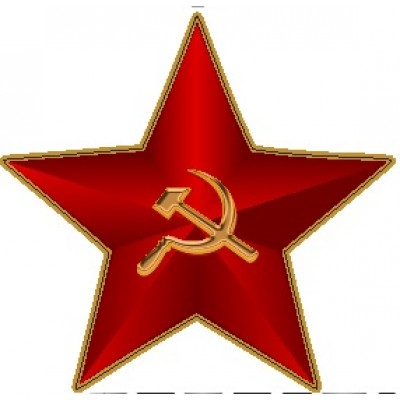 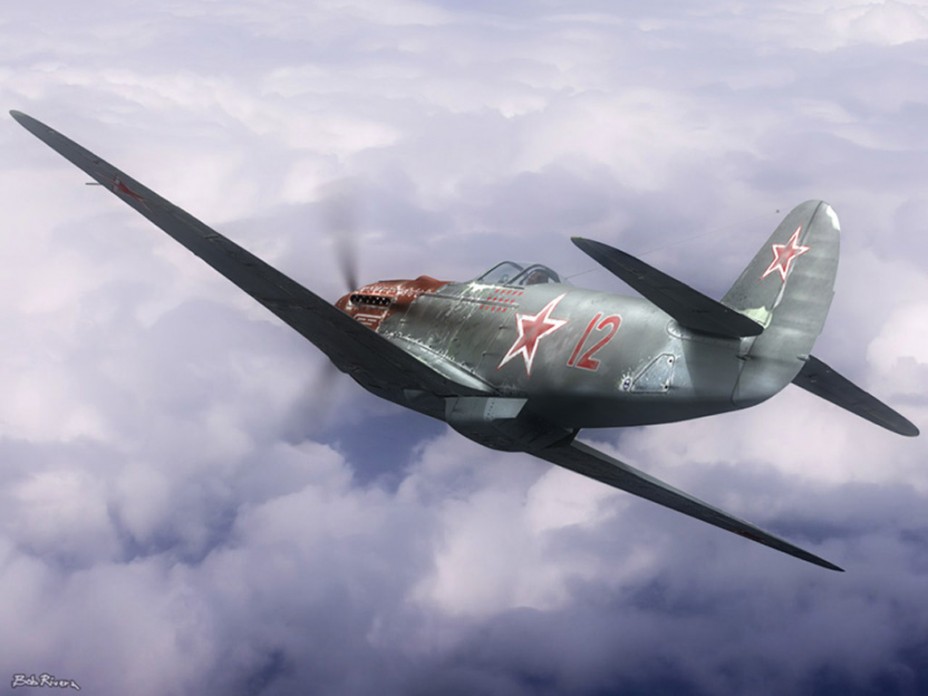 Награждён орденами 
Красного Знамени (14.11.1938) и Красной Звезды (22.02.1939).
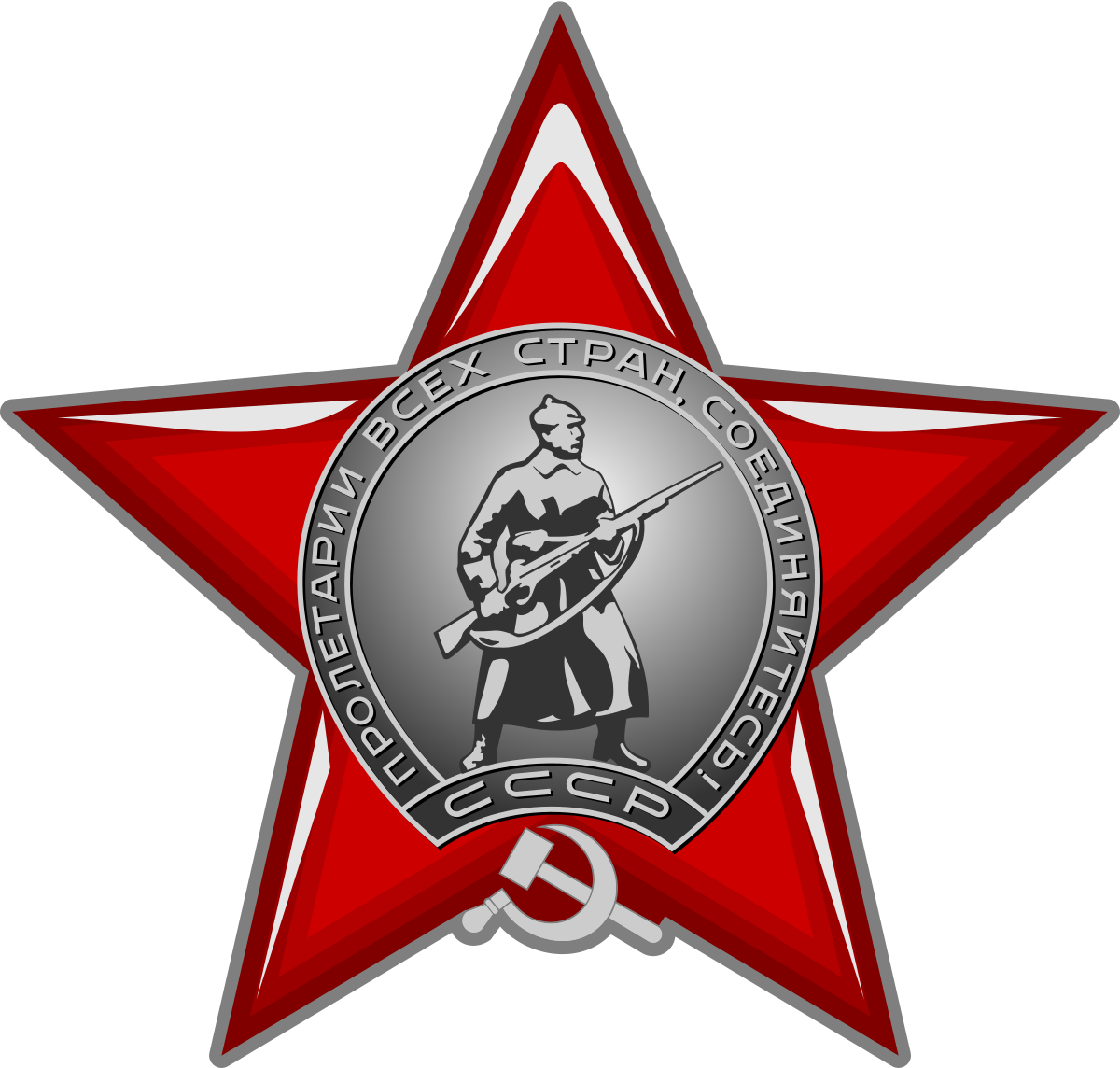 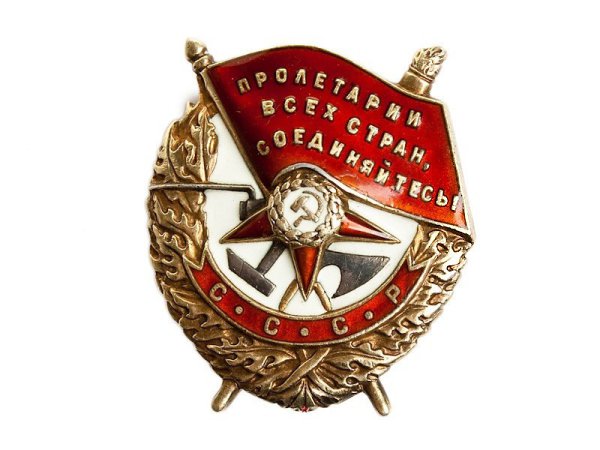 После возвращения из Испании служил на прежнем месте службы, а затем с конца 1938 года стал служить в авиации Черноморского флота.В 1939 году ему присвоили воинское звание «капитан».Командовал эскадрильей 32-го истребительного авиационного полка ВВС ЧФ.
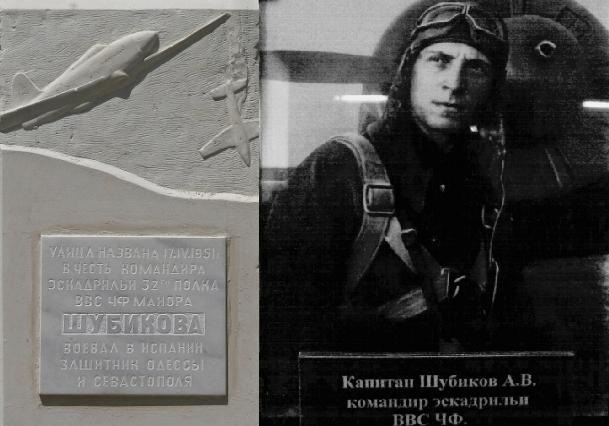 Участвовал в Великой Отечественной войне с июня 1941 года. Командуя своей эскадрильей, на истребителе И-16 защищал Одессу и Севастополь. Лётчики его эскадрильи совершили около 30 успешных боевых вылетов на труднодоступные объекты (нефтеперегонные заводы, нефтехранилища военно-морской базы Констанца, мосты и переправы через Днепр, артбатареи).
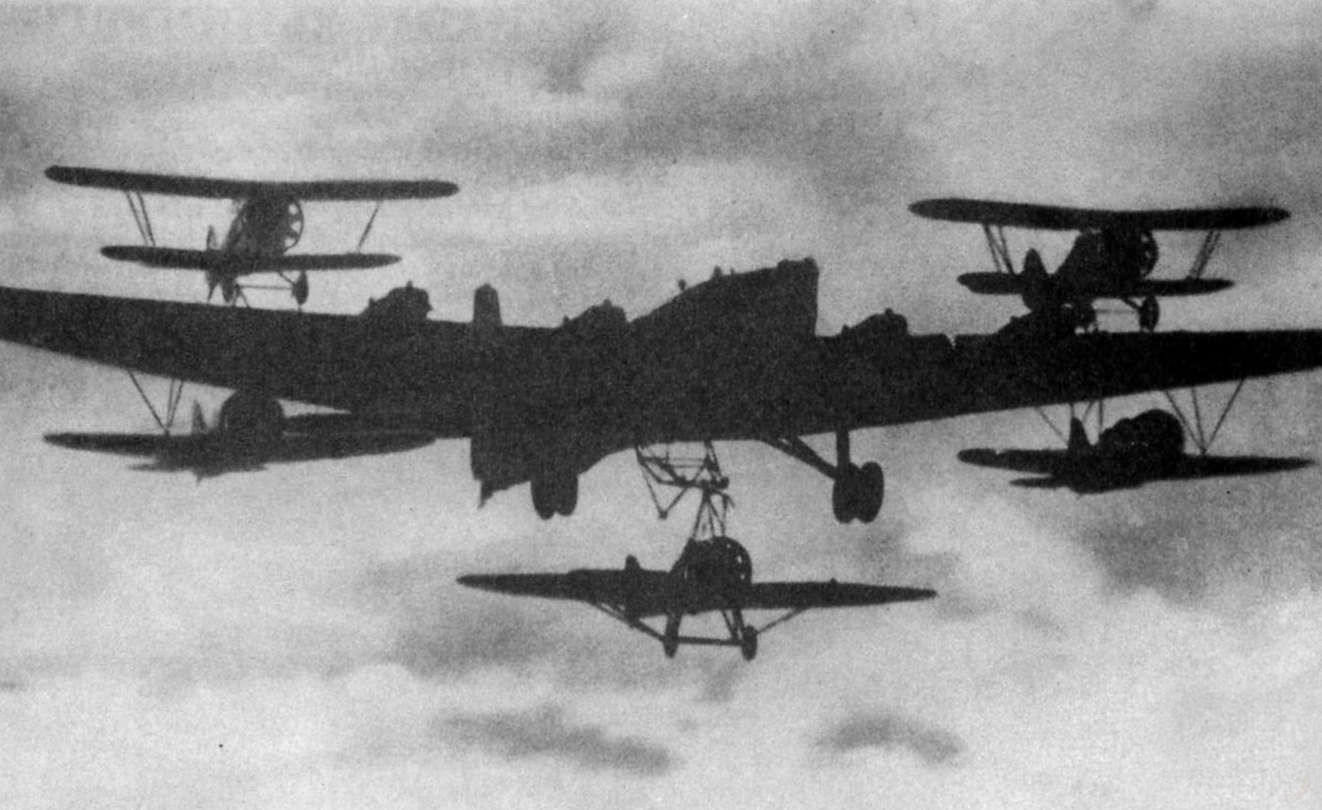 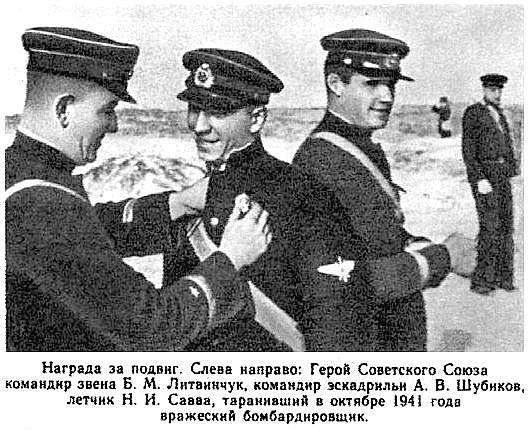 За отвагу, высокое боевое мастерство и эффективные удары по врагу, Указом Президиума Верховного Совета СССР от 13 августа 1941года капитан А. В. Шубиков, первым на Черноморском флоте, был награжден орденом Ленина.
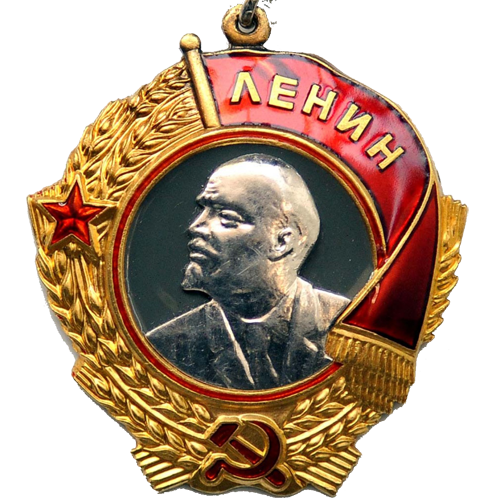 22 октября 1941 года командир 2-й эскадрильи 32-го ИАП капитан А. В. Шубиков вылетел на обычном                               И-16, чтобы лидировать 2 И-16 в бомбардировочном варианте. 
Кроме них, в состав ударной группы вошли ещё два Ил-2, десять И-16 и пять Як-1. 
Несмотря на столь мощное прикрытие, почти сразу после сбрасывания бомб группа подверглась атаке 9 Ме-109. В ходе завязавшегося боя пропал без вести                 И-16 лейтенанта Рылова, а по наблюдению других лётчиков, Шубиков сел на вынужденную посадку в  километре за линией фронта. Несмотря на это, в часть он не вернулся - должно быть, был смертельно ранен ещё в воздухе.
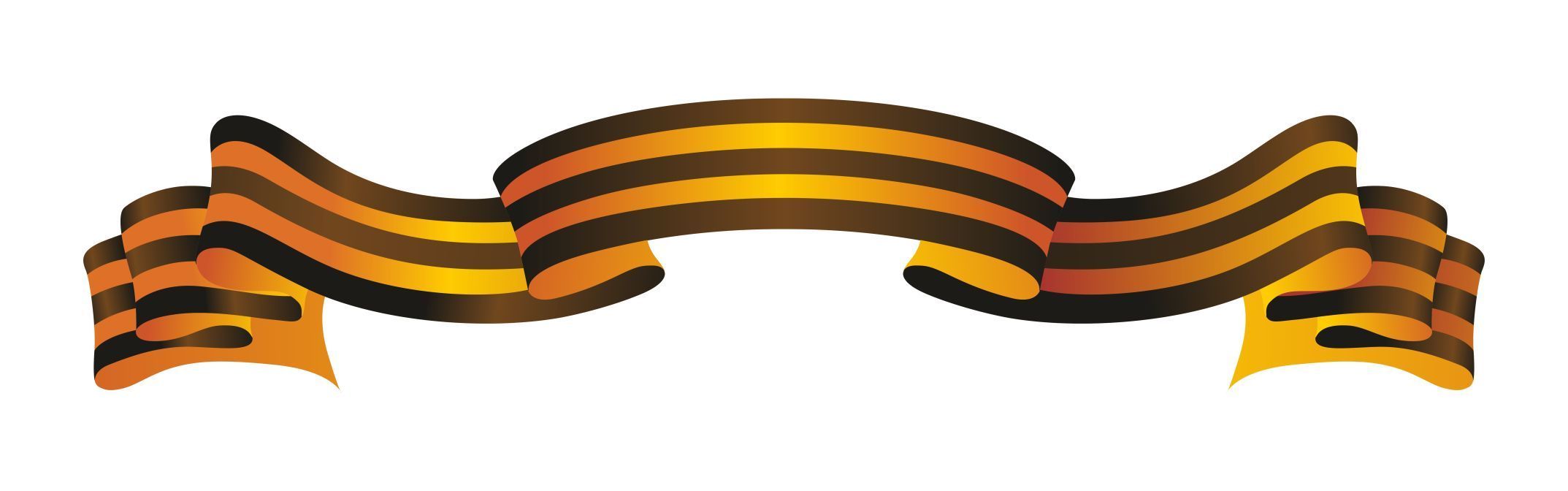 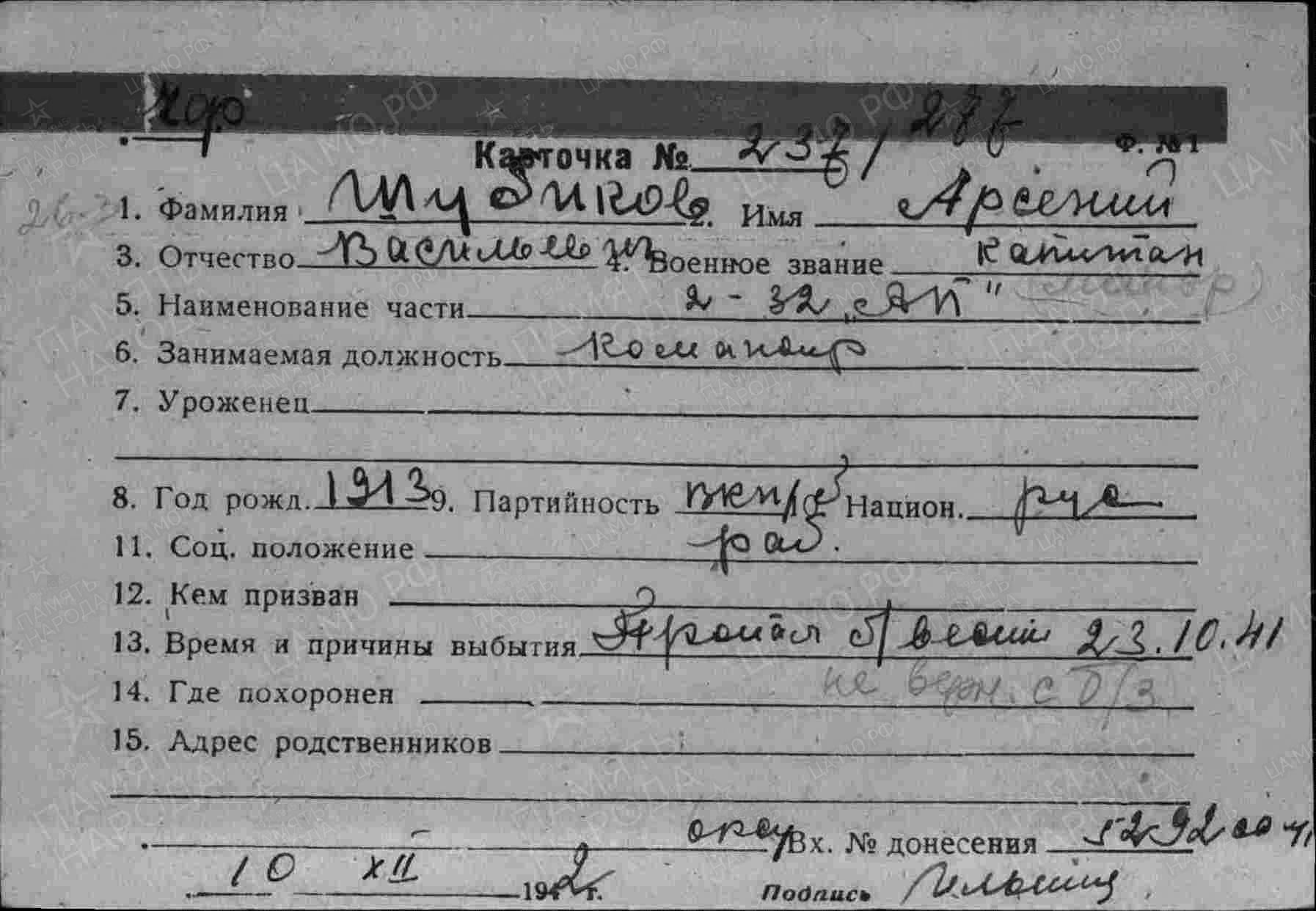 За бессмертные подвиги занесен навечно в списки частей авиации Военно-Морского Флота. Командованием присвоено Шубикову А.В. звание майора авиации посмертно. Его именем была названа улица - 17 апреля 1951 года, в городе-герое Севастополе, в Инкермане.
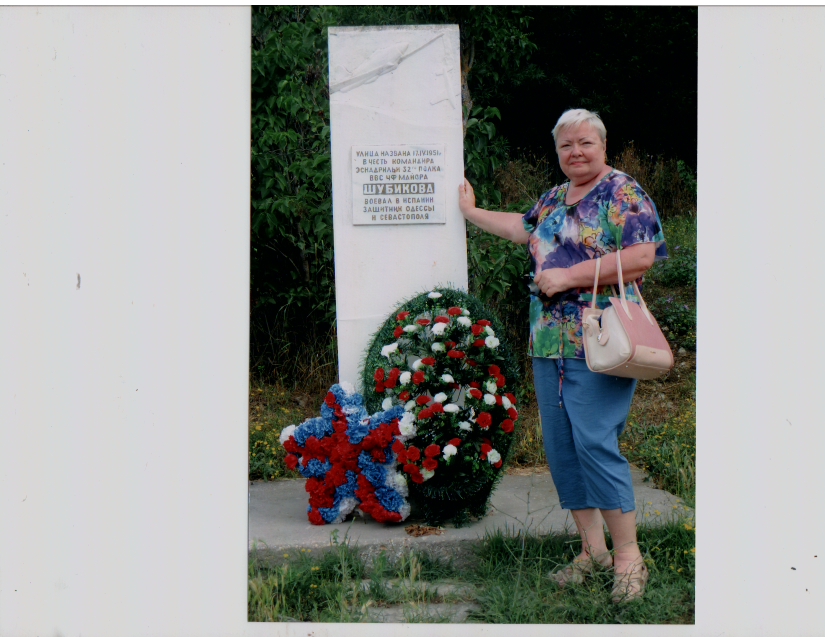 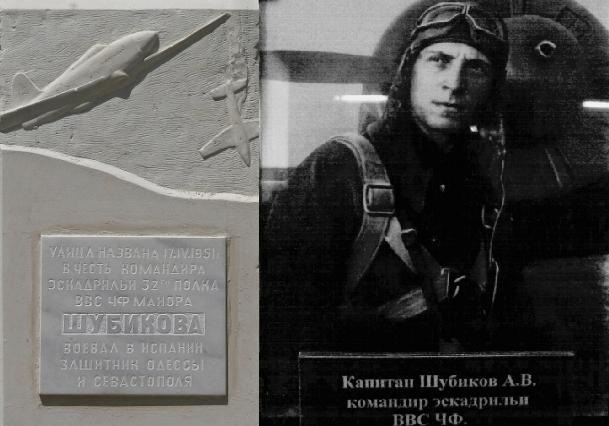 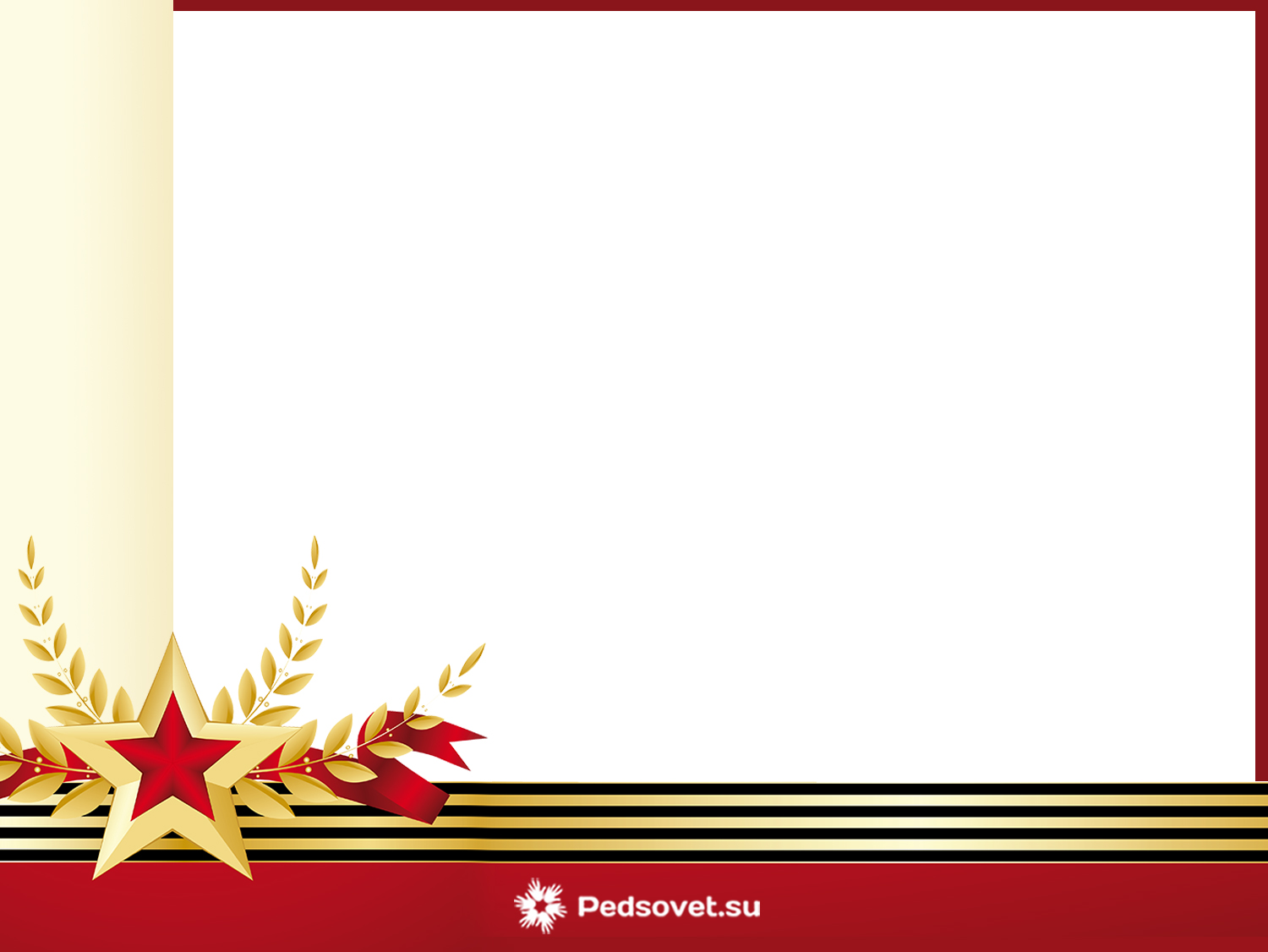 Подробнее узнать о героической жизни 
Арсения Васильевича Шубикова
можно в Зале Боевой Славы МБОУ СШ №30 г. Твери
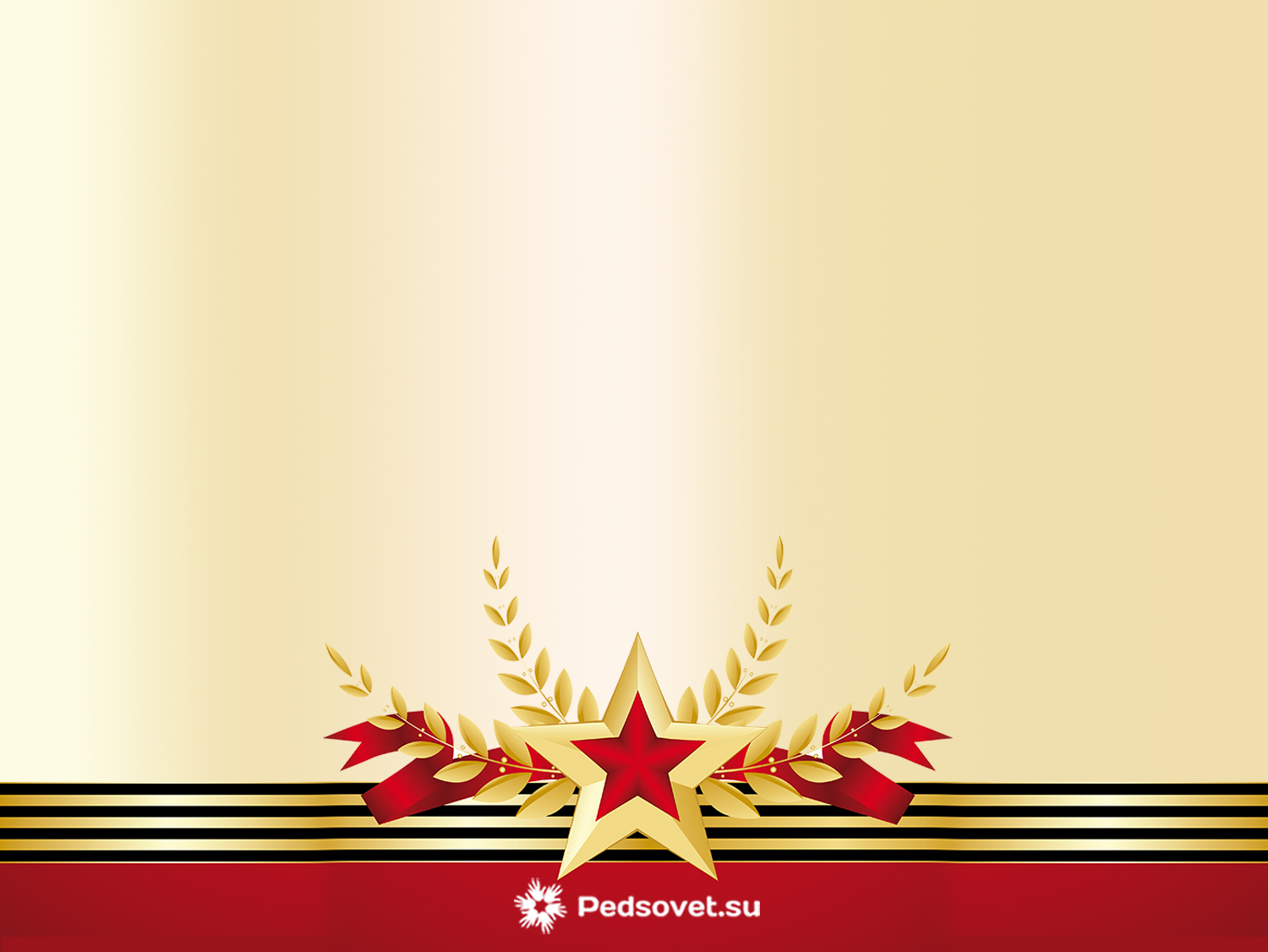 Материал музея МБОУ СШ №30 города Твери.

Фотографии, печатные источники предоставлены
Еленой Юрьевной Костиковой.